The Role of the Academic Senate President and Working with your Administration
Sam Foster ASCCC South RepresentativeJulie Oliver ASCCC Area A Representative
“No one should make the claim of being educated until he or she has learned to live in harmony with people who are different.” 

Wilson, A. H. (1982, Summer). Cross-cultural experiential learning for teachers. 
Theory Into Practice, 21(3), 184-192.
A Question Before We Start
Why do we have Academic Senates?
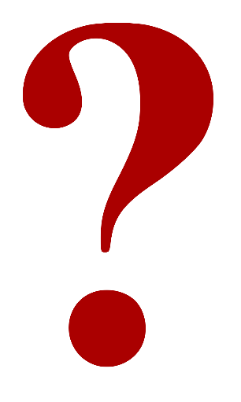 The “10 + 1”Title 5 §53200 (c)
Curriculum, including establishing prerequisites

Degree & Certificate Requirements

Grading Policies

Educational Program Development

Standards & Policies regarding Student Preparation and Success 


College governance structures, as related to faculty roles

Faculty roles and involvement in accreditation process 

Policies for faculty professional development activities

Processes for program review 

Processes for institutional planning and budget development
And don’t forget…
“+ 1”
Other academic and professional matters as mutually agreed upon
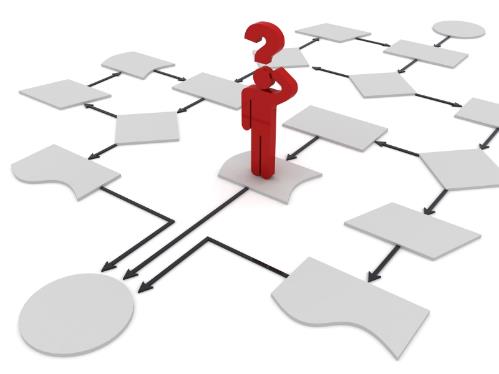 LOCAL & State Academic Senates
Complex system and institutions!
STUDENTS!
Colleagues
Deans/ Supervisors
Vice President(s)
Superintendent/President/ Chief Executive Officer (CEO)
Chancellor
Board of Trustees
Unions
Other stakeholders?
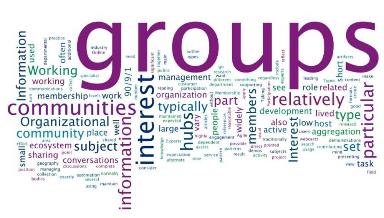 TITLE 5 §51023.5 (a)
The governing board shall adopt policies and procedures that provide district and college staff the opportunity to participate effectively in district and college governance.
The Two Ways the Senate Advises the Board
The district governing board shall develop policies on academic and professional matters through either or both of the following:

Rely primarily upon the advice and judgment of the academic senate, 
OR
The governing board, or its designees, and the academic senate shall reach mutual agreement by written resolution, regulation, or policy of the governing board effectuating such recommendations
PRINCIPLES to guide relationships and interactions!
10+1 Academic and Professional matters…and MATTERS!
What’s effective at building relationships?
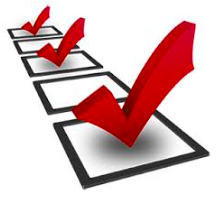 EFFECTIVE STRATEGIES for RELATIONSHIP BUILDING
Mutual understanding of roles/responsibilities and genuine respect

Inclusivity, transparency, diplomacy

Direction from local board policies, administrative procedures, and contract 

Written agreements!
**Generate when not stressed by conflict or other major concerns
And…
Think about what makes your relationship with this person important.
Seek the source of the disagreement and points of common purpose (Is this a hill to die on?)
Stay responsible for your feelings
Identify unconscious biases (conversation filters)
Be mindful of personal power and privilege
Engage in dialogue including clarifying values/checking personal perception
Pay attention to what has heart and meaning
Speak the truth without blame or judgment 
Be open to outcome, not attached to outcome
Allow for mistakes to happen!
Setting the Tone as Senate President
The senate president can set the tone by:
Creating a vision & strategy
Recognizing leadership styles and how to use them
Being proactive
Setting direction
Raising expectations
Asking lots of questions
Having allies
Representation Matters	On Senate and Campus Committees
Examine campus and senate committee membership to ascertain gaps in representation
Assure that all faculty appointments to campus governance committees are made by the academic senate (by the president or whatever structure the senate uses)
Reach out to groups of faculty that are typically not well represented on committees to make appointments that are more inclusive
Representation Matters—On Hiring Committees
Ensure that a diverse group of faculty sit on hiring committees 
Work with human resources to assure that faculty are adequately trained on effective practices to obtain a diverse pool of potential new hires
Maximize the faculty representation on hiring committees for academic administrators, especially VPs, presidents, and chancellors as permitted in board policies and administrative procedures
Provide Leadership for Faculty
Conduct senate orientations for faculty
Foster connections with the faculty beyond the senate
Create an orientation for new senators on participatory governance 
Model Leadership 
Assume good intentions
Build connections with the ASCCC by promoting and institutes, area meetings, plenary sessions and other ASCCC events
Utilize ASCCC Resources such as
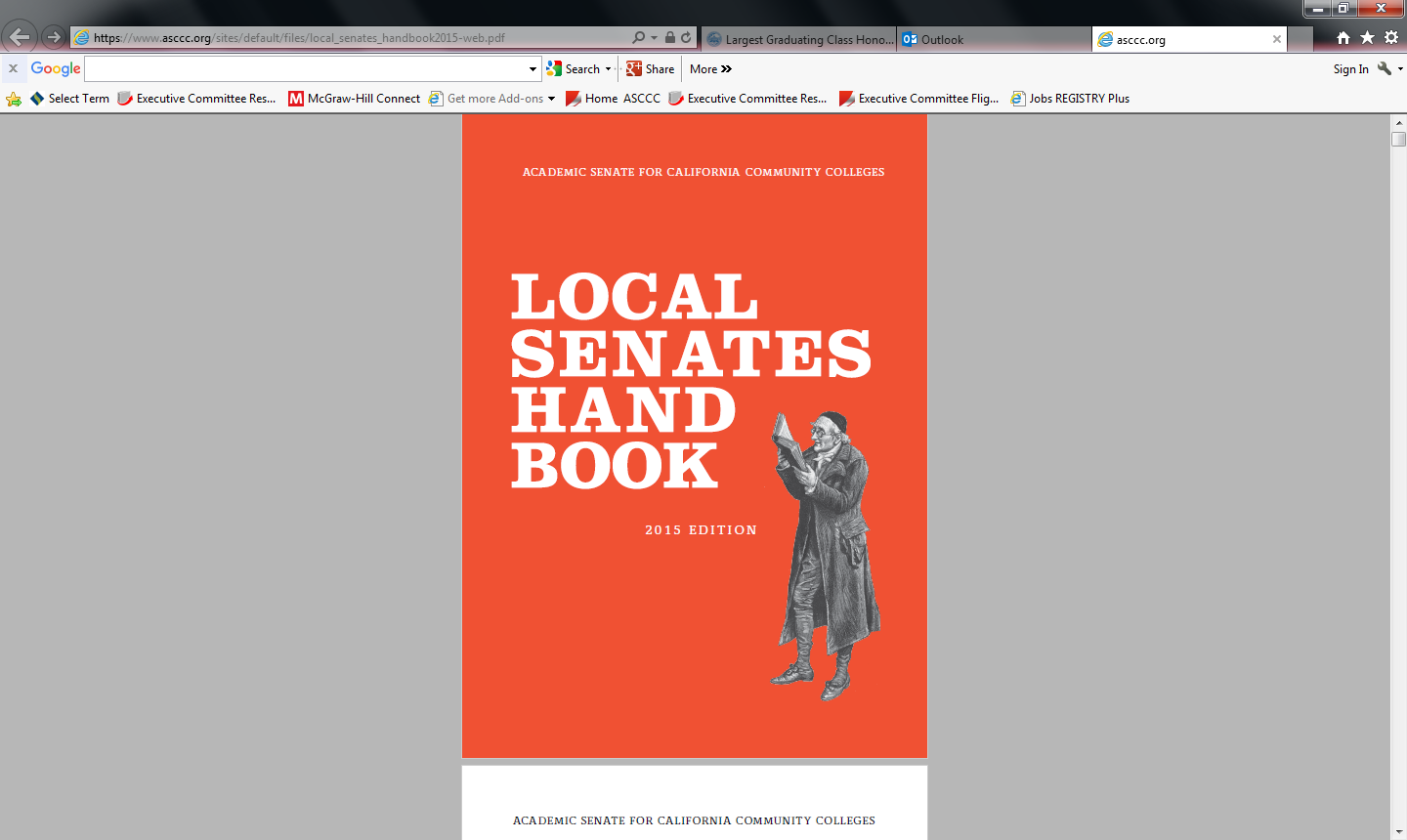 http://www.asccc.org/sites/default/files/local_senates_handbook2015-web.pdf
Working with the Administration and the Board
Facilitate Conversations with the Administration
Look for commonalities (e.g. serving students)
Communicate frequently and establish relationships before there is a pressing issue to resolve
Share the good work of faculty with the board at every opportunity
Maintain effective relationships with other governance groups
Effective Relationships are CRUCIAL!
Q & A…and THANK YOU!
Please submit questions to info@asccc.org